Experience of the Development of the Geometry Database for the CBM Experiment
Akishina E.P.1, Alexandrov E.I.1, Alexandrov I.N.1, 
Filozova I.A.1, Friese V.2, Ivanov V.V. 1,3
for the CBM Collaboration

1LIT JINR, Dubna
2GSI, Darmstadt
3MEPhi, Moscow
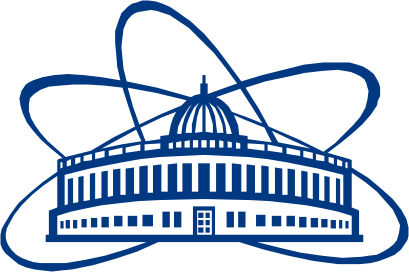 Joint Institute for Nuclear Research
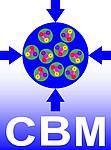 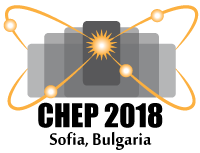 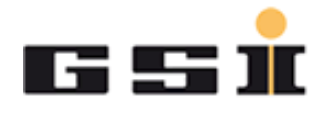 Motivation
Variety of detector modules;
Flexibility: combine different modules for different setups (e.g., sis100_electron, sis100_muon);
Evolution of geometries and variants in particular in the design and construction phase of the experiment;
The same module can be used in different contexts / setups with different placements;
Necessity to administer this variety and flexibility and the evolution of geometries in a fail-safe, reproducible and transparent way.
Tasks
Store the modules of CBM; 
Load the geometry modules for setup construction; 
Construct setup from the stored modules; 
Show the CBM setup;
Support different versions of setup.
2
Basic Definitions
Geometry Module
File in ROOT format with content of detector geometry

Setup Module
Geometry module, link to the mother geometry module, its placement in the mother module (transformation matrix or object of class TGeoMatrix)

Setup
Combination of setup modules which represents the full CBM geometry
3
Setup Structure
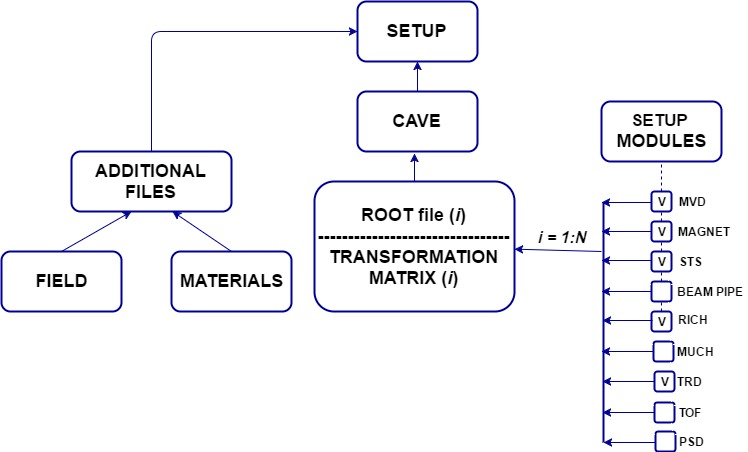 4
Geometry Database. Use Cases
The Geometry DB is used:

to provide interfaces to view, retrieve and update modules and setups
to store setups as combination of setup modules,  magnetic fields and materials
to store setup modules as ROOT files and Transformation matrix
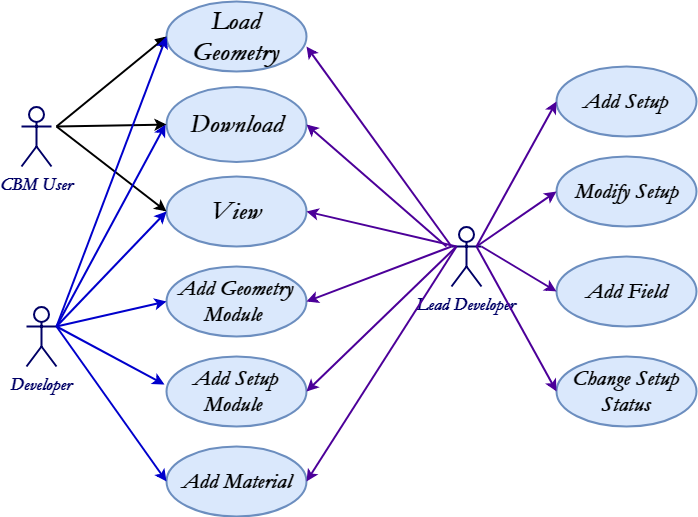 5
Component Diagram
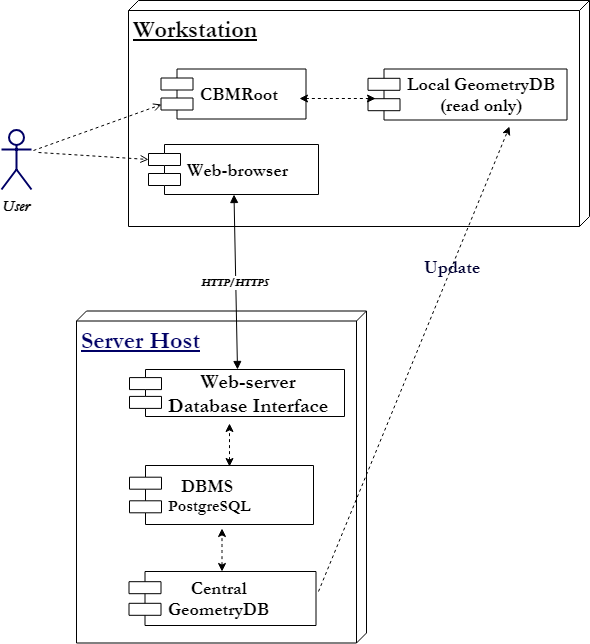 6
The implementation
GUI (Graphical User Interface) implemented as Web-interface.
View;
Edit;
Download.

API (Application Programming Interface)  implemented as macros of the ROOT environment. Any macro can be used as executable file or can be called from other ROOT macros.
7
Web-interface. Configure Access
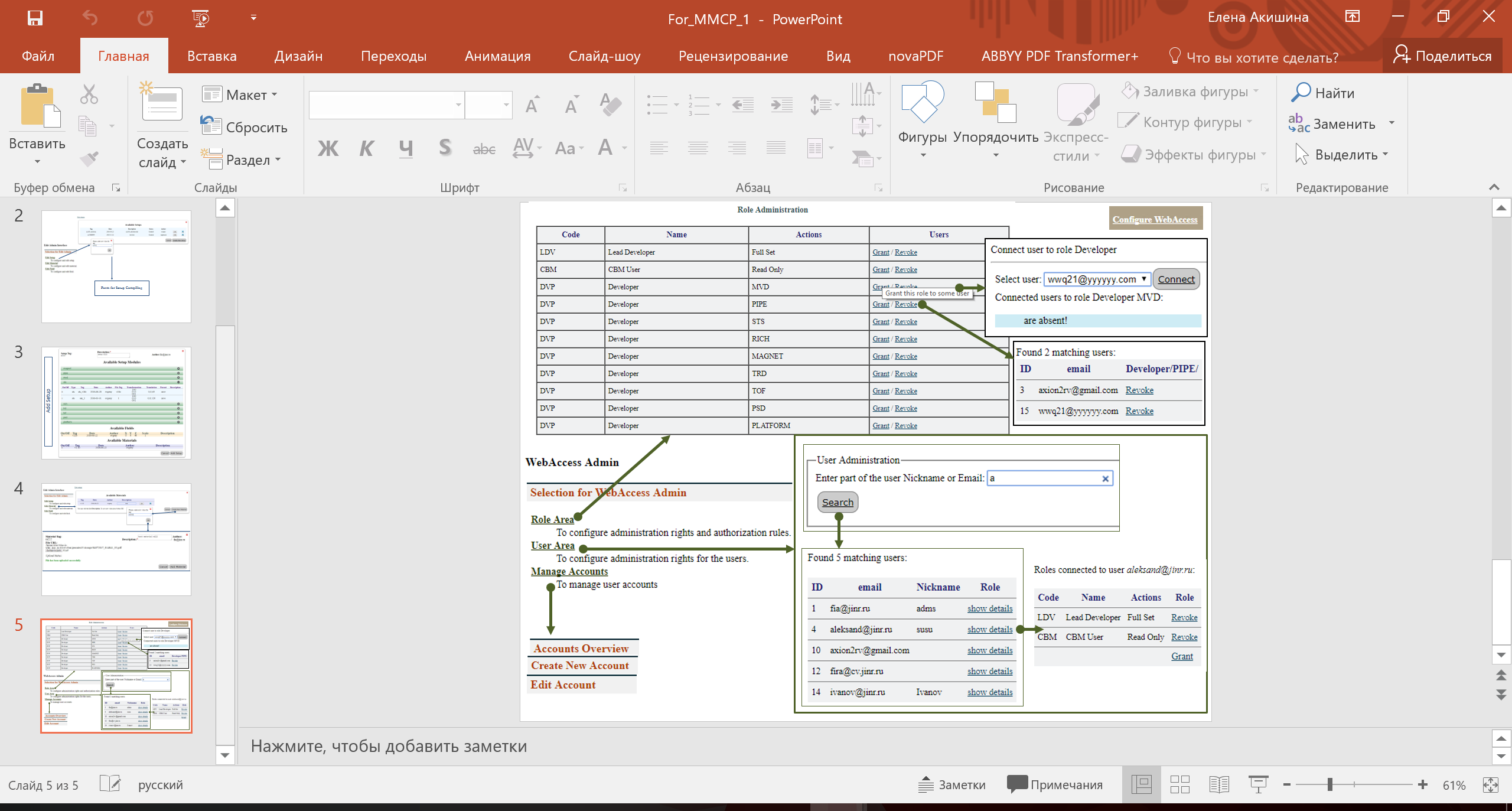 8
Web-interface. View Mode
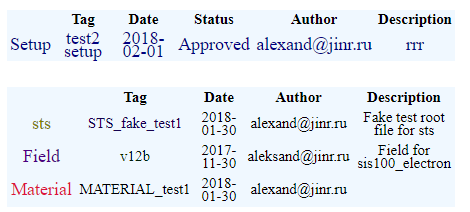 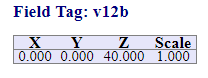 Web-interface. Edit Mode
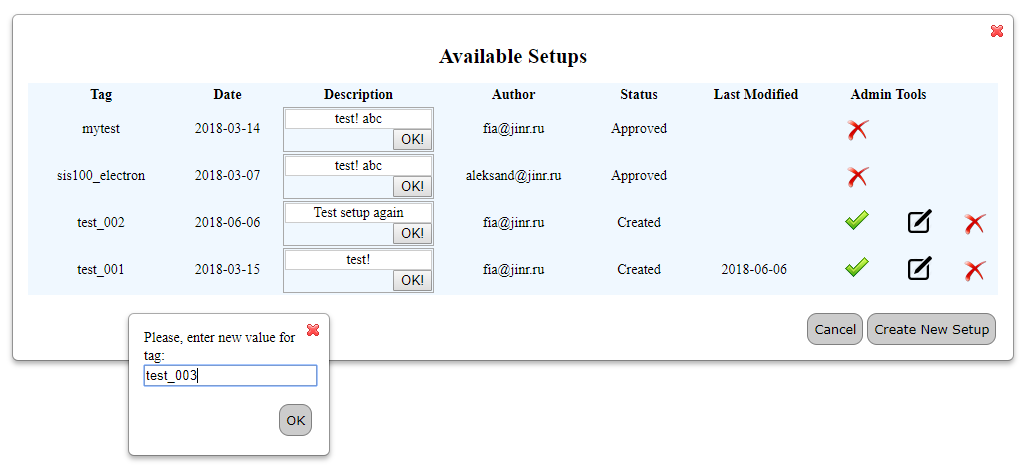 Delete this setup: make this setup unavailable for usage
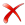 Approve this setup: change the status to Approved
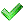 Modify this setup: go to modification form
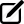 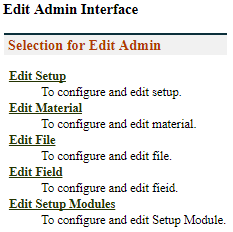 √
Go to the Form for Setup Compiling →
10
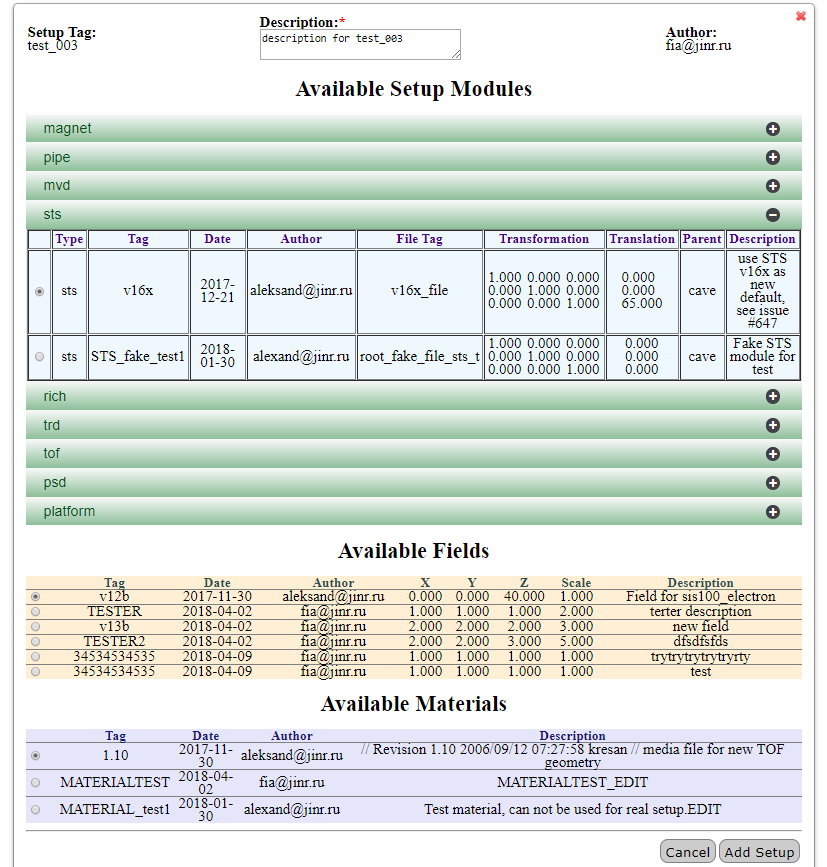 Web-interface. Setup Compiling
(Add New Setup)
11
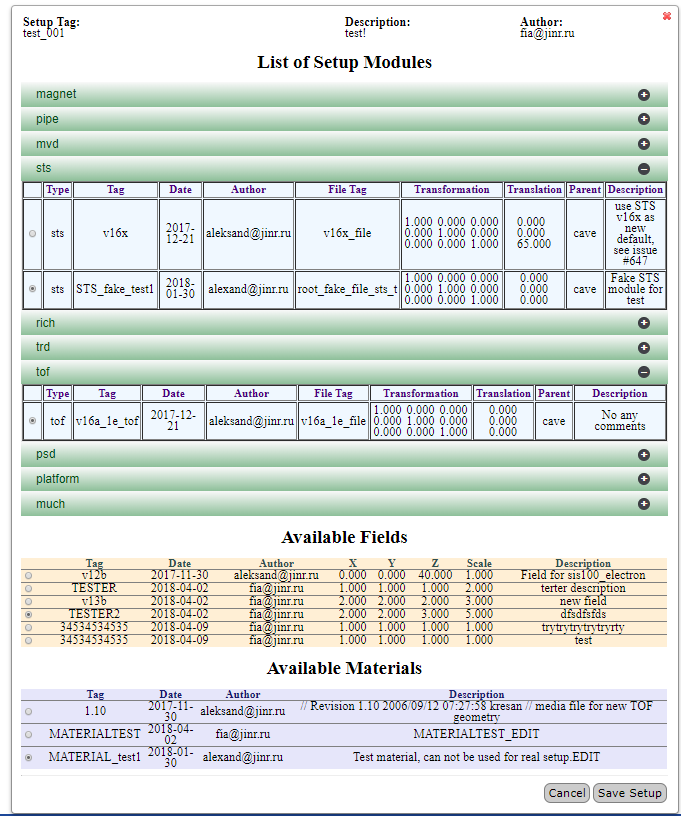 Web-interface. Setup Modifying
(Change the Selected Setup)
12
Macros
13
Conclusion and Next Steps
Geometry DB prototype for storing and retrieving the geometry of CBM modules has been developed:
DB (DBMS PostgreSQL, SQLite);
GUI (Graphical User Interface) tools;
API (Application Programming Interface) tools as a set of ROOT macros;
Beta Testing.
Continue filling DВ
Preparing to include into CBMRoot release
14
Thanks for your attention!
15